Государственное бюджетное профессиональное образовательное учреждение Краснодарского края
Армавирский техникум технологии и сервиса
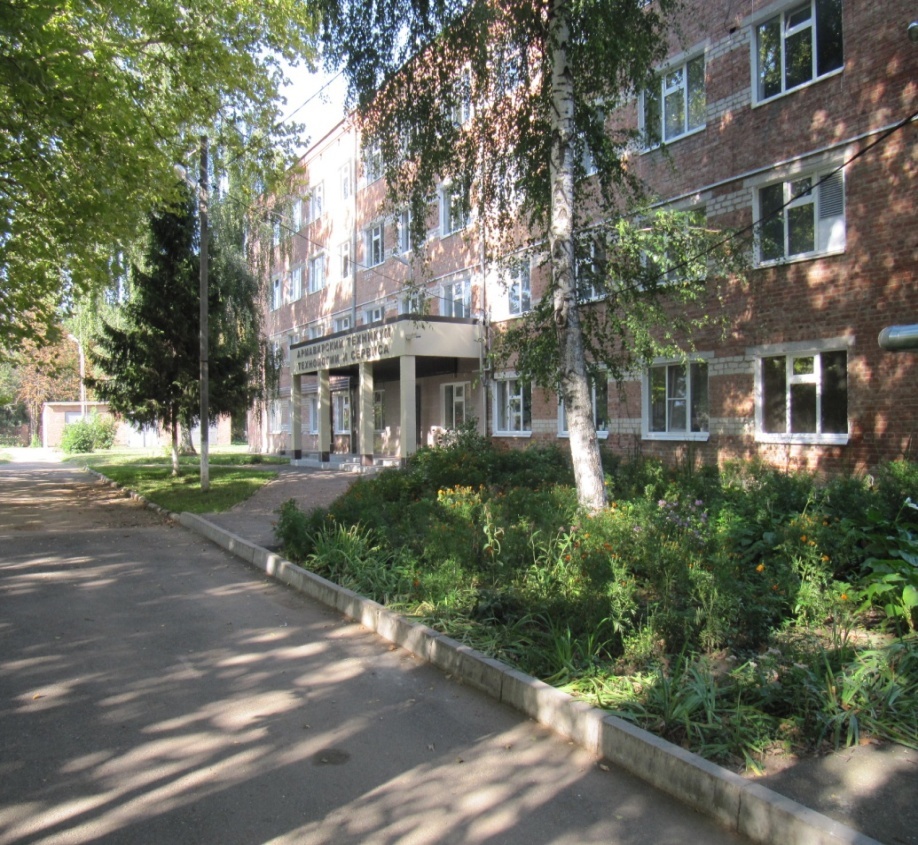 Инновационный проект как ключевой элемент программы развития Армавирского техникума технологии и сервиса докладчик: директор ГБПОУ КК АТТС 
Буров Александр Павлович
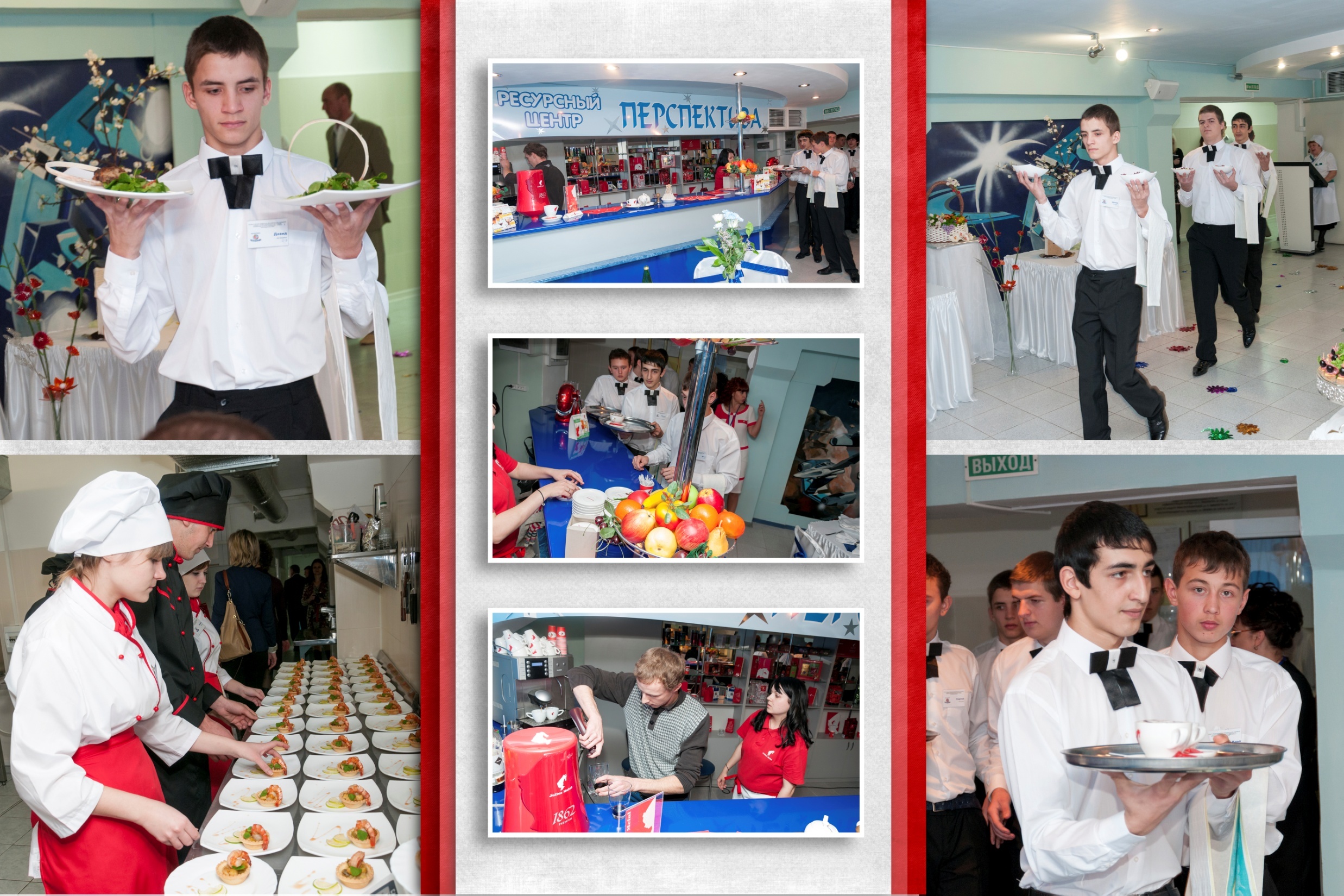 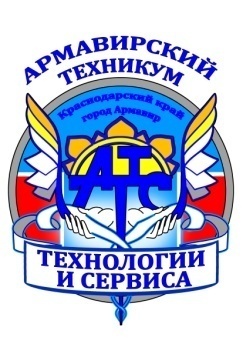 Разработка и реализация сопряжённых образовательных программ
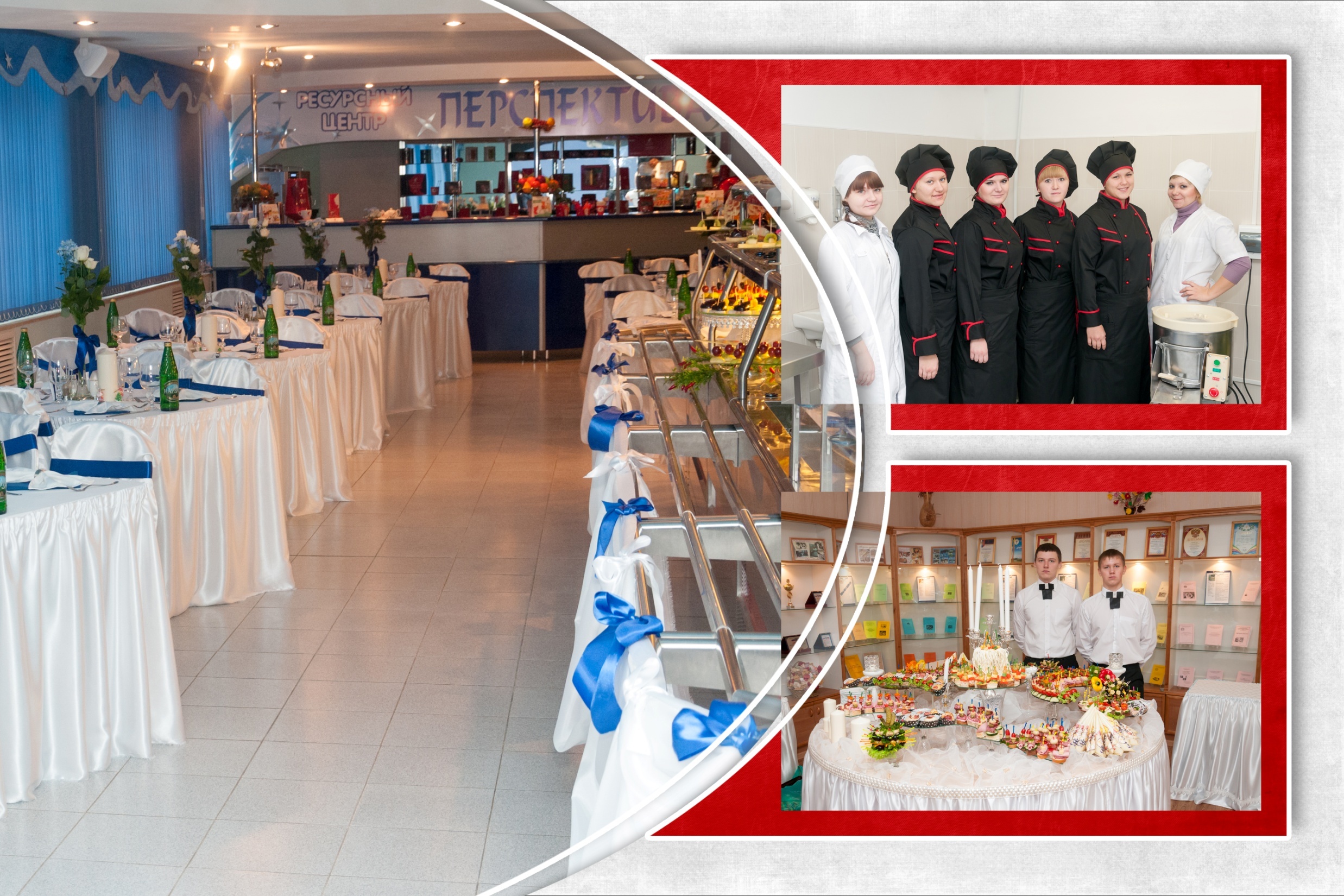 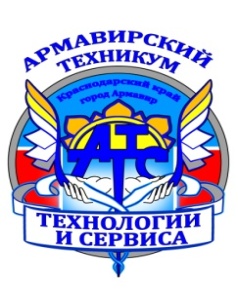 Необходимость создания 
ресурсного центра
оптимизация расходов на образование

опережающая подготовка квалифицированных кадров


внедрение новых форм и методов организации образовательного процесса

доступ к дефицитным и  дорогостоящим ресурсам  

повышение престижа  профессий ресторанной индустрии, торговли, парикмахерского искусства

расширение спектра  образовательных услуг
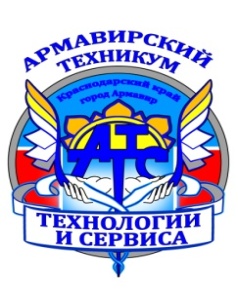 Социальное партнёрство
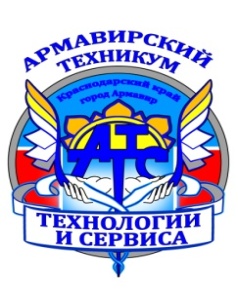 Составляющие успешность проекта
создание реальных условий для качественного
  обновления системы подготовки, в том числе оснащение 
  учебно- производственной базы современным 
  высокотехнологичным оборудованием,
 обеспечение образовательного процесса 
   мультимедийными образовательными комплексами,
   современным программным обеспечением,
 разработка независимой системы мониторинга 
  качества образования.
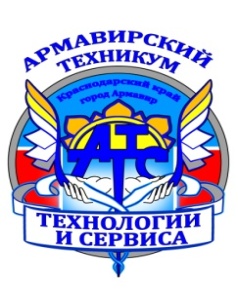 Необходимость создания ресурсного центра
оптимизация расходов на образование

опережающая подготовка квалифицированных кадров

внедрение новых форм и методов организации образовательного процесса

доступ к дефицитным и  дорогостоящим ресурсам  

повышение престижа  профессий ресторанной индустрии, торговли, парикмахерского искусства

расширение спектра  образовательных услуг
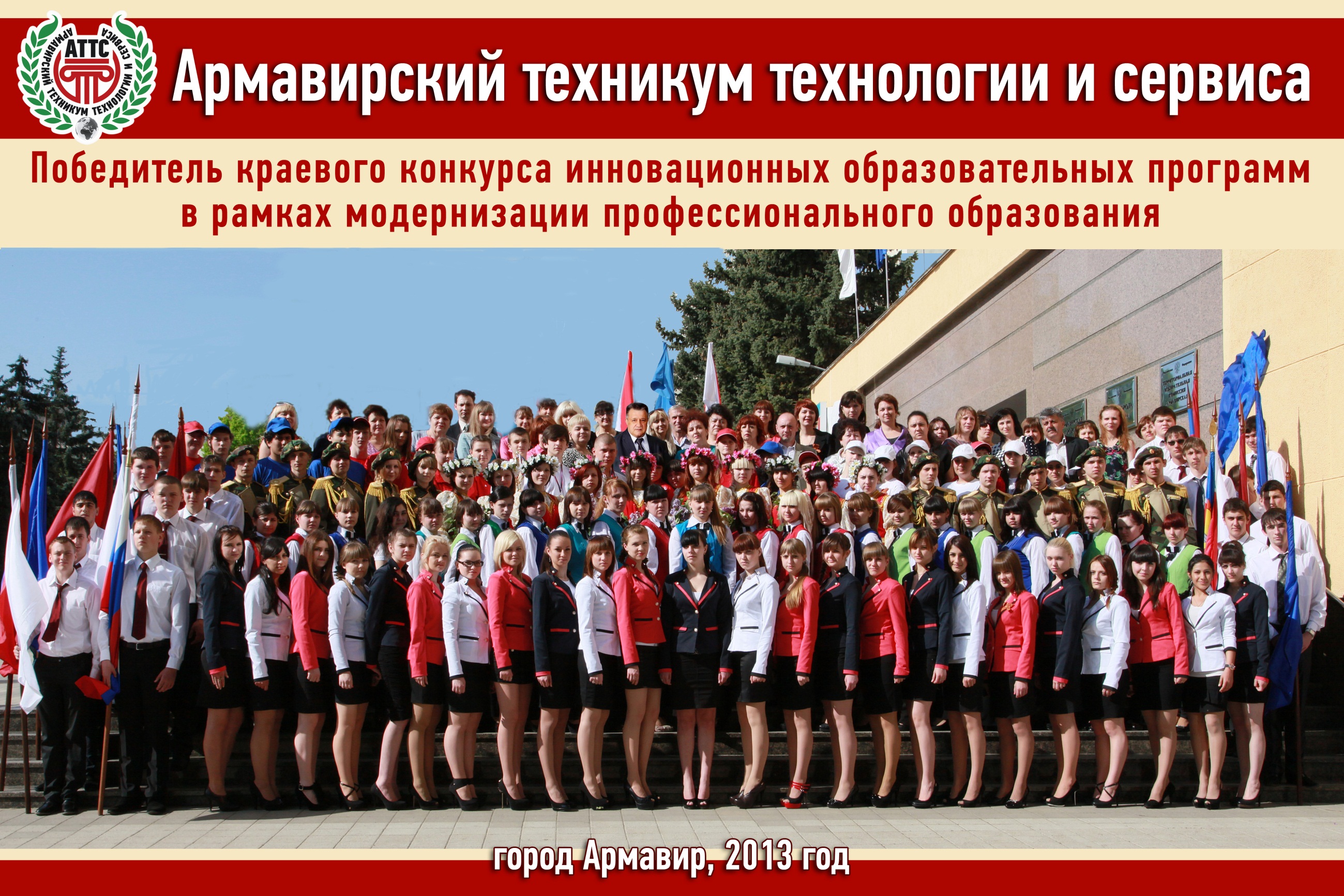 приказ
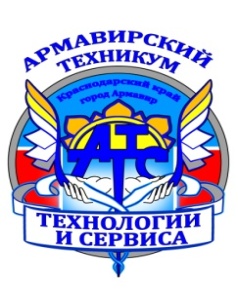 ПРОФЕССИОНАЛЬНОЕ РАЗВИТИЕ РАБОТНИКОВ СИСТЕМЫ ПРОФЕССИОНАЛЬНОГО ОБРАЗОВАНИЯ
Образовательная программа повышения квалификации руководящих работников и специалистов;
Образовательная программа переподготовки руководящих работников и специалистов;
Образовательная программа стажировки руководящих работников и специалистов
Образовательная программа профессиональной подготовки 
Образовательная программа обучающих курсов
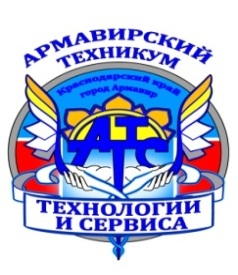 Сетевое обучение
Учреждения 
профессионального образования
Учреждения высшего образования
Учреждения общего среднего образования
Реализация образовательных программ
Профориентационная работа
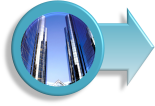 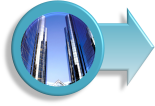 Организация трудового обучения
Организация производственного обучения
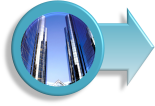 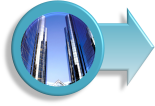 Организация практик
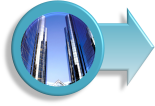 Организация лабораторно-практических работ
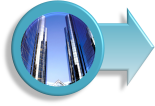 Экскурсии, конкурсы
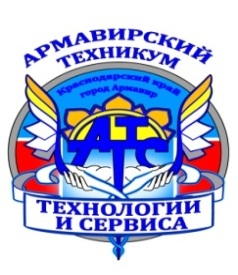 Наши ресурсы
Человеческие ресурсы
Обучающиеся , кадровый потенциал заказчиков кадров, квалификация кадров
Кадровые ресурсы
Педагогические работники учреждений образования, уровень их квалификации
Материальные ресурсы
Приборы, оборудование, инструменты, учебно-наглядные пособия, компьютеры, компьютерные сети, аудиовизуальные средства и иные материальные объекты, материалы, продукция
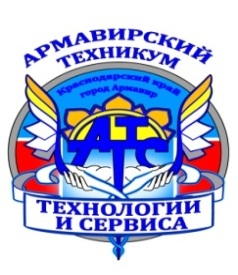 Наши ресурсы
Финансовые ресурсы
Источники и каналы финансирования, объемы финансирования
Технические ресурсы
Инновационные образовательные и производственные технологии как товар или услуга
Информационные ресурсы
Информация, взаимоотношения, информационно-коммуникативные системы, социальные сети, базы данных
Инфраструктурные ресурсы
Средства и технологии маркетинга услуг
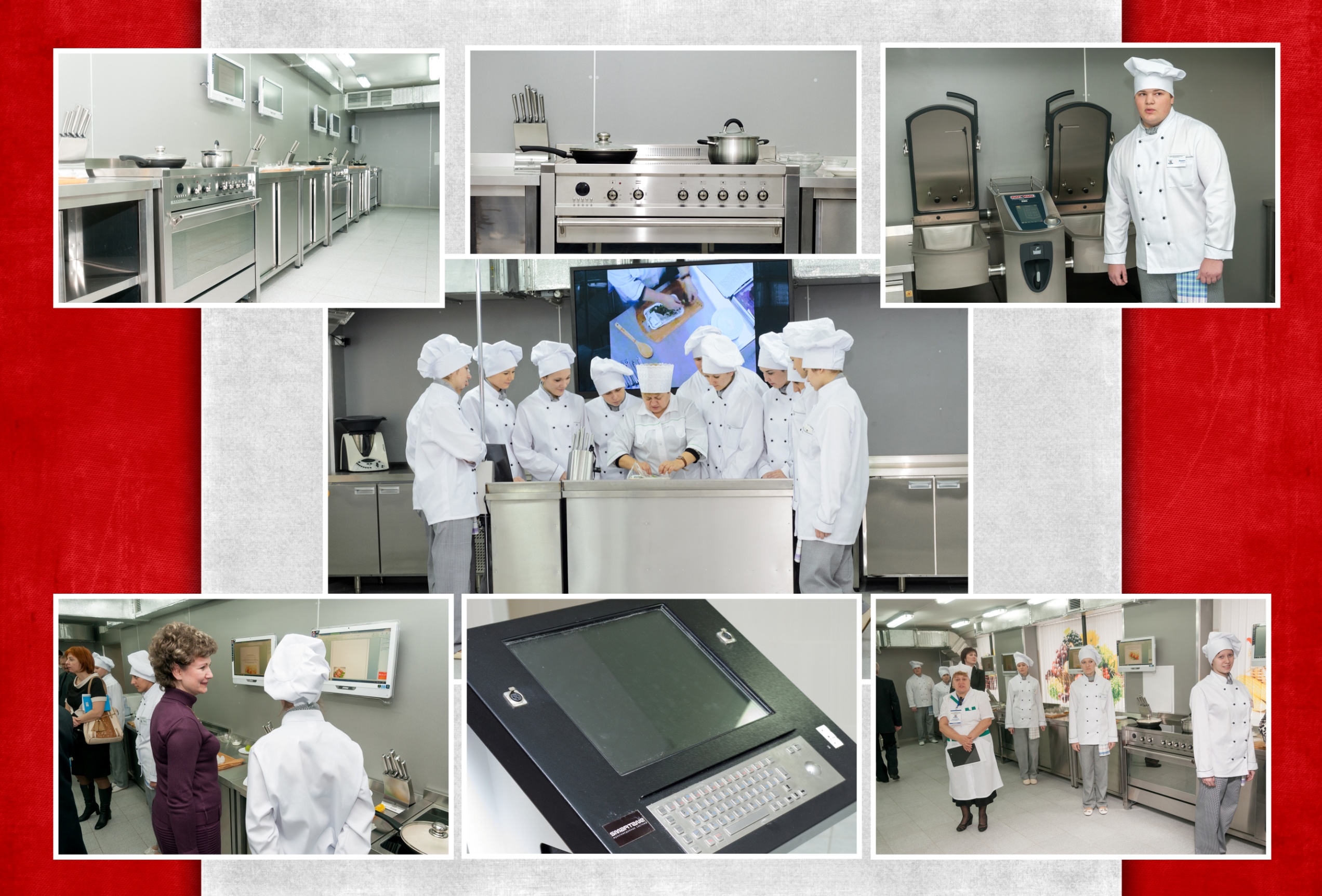 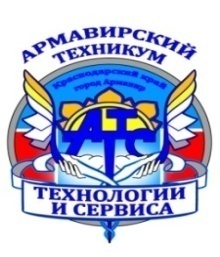 Ресурсный центр «Перспектива»
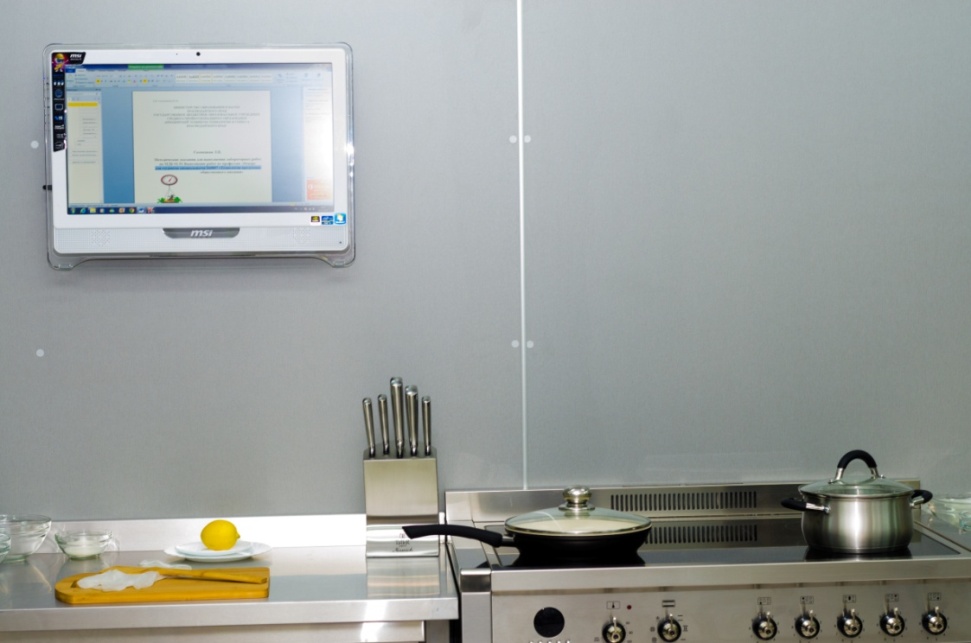 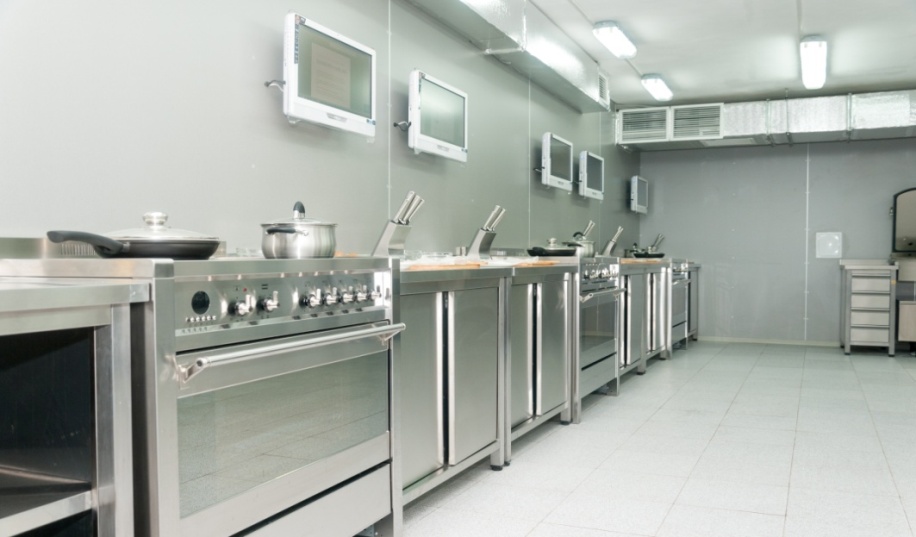 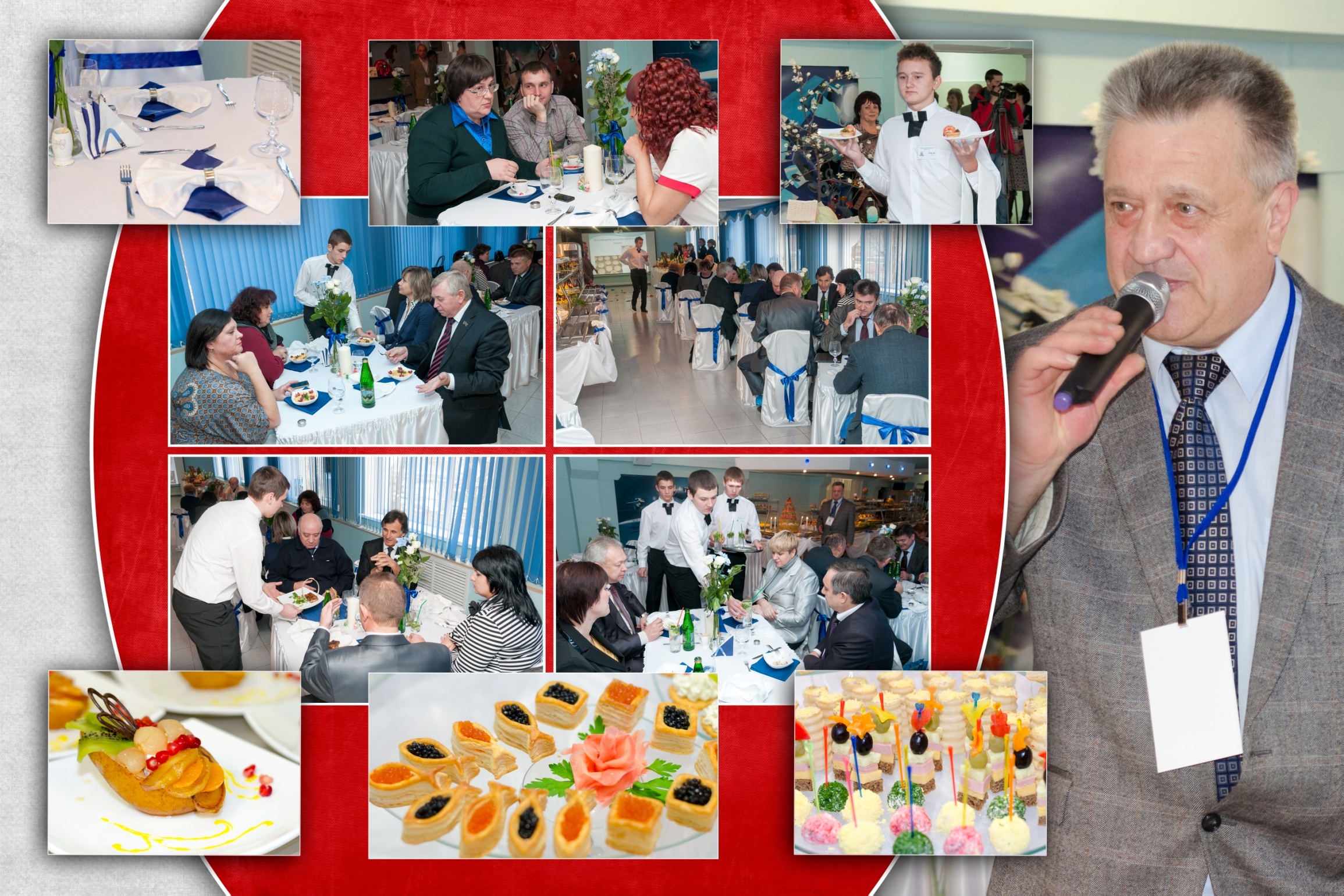 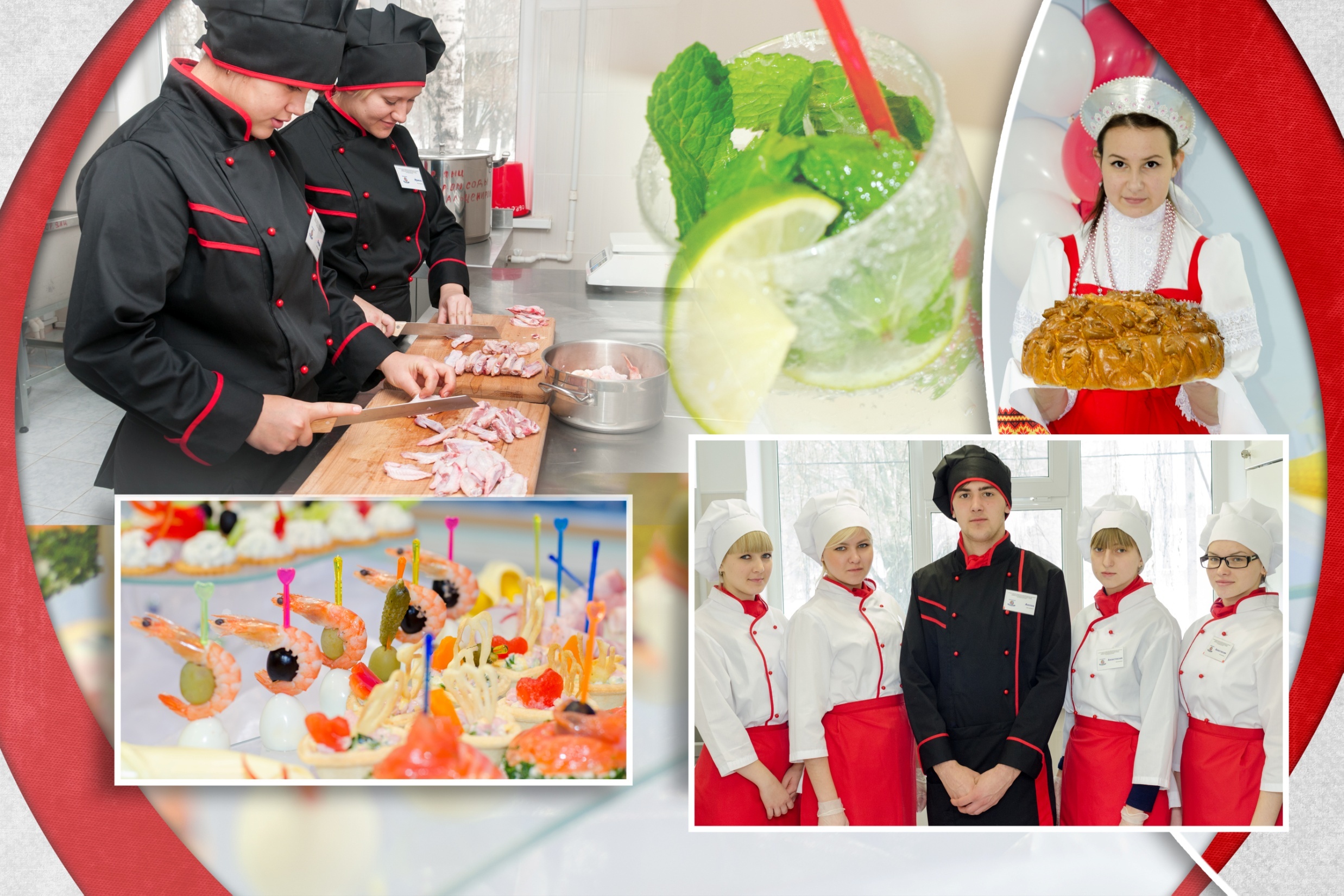 Материальная   база
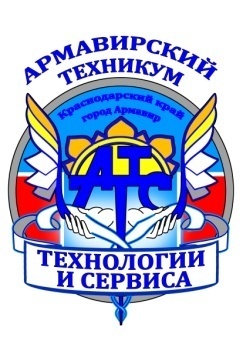 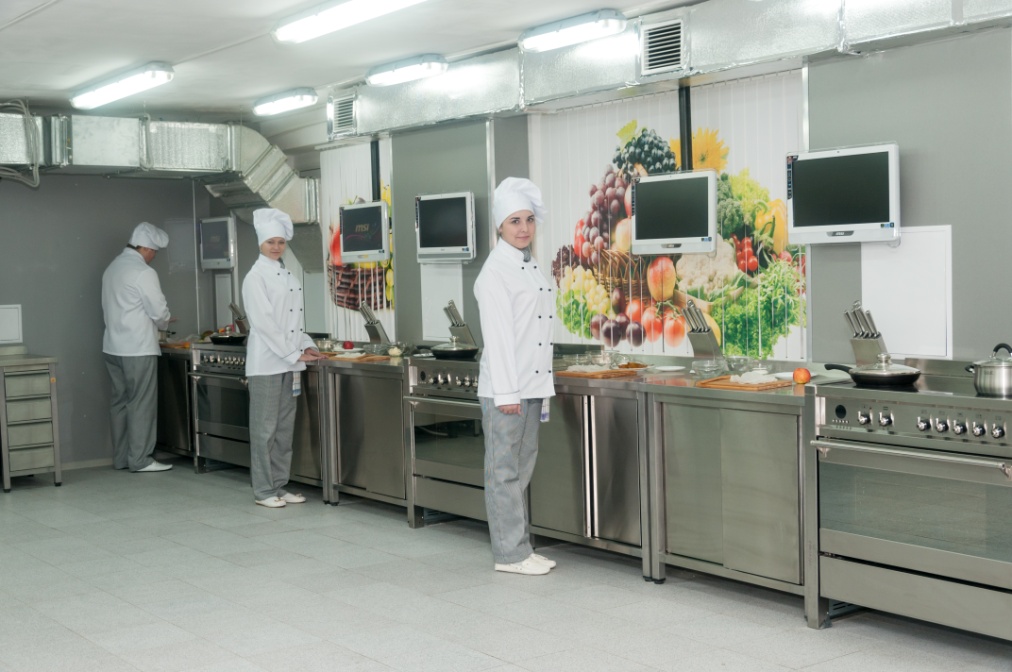 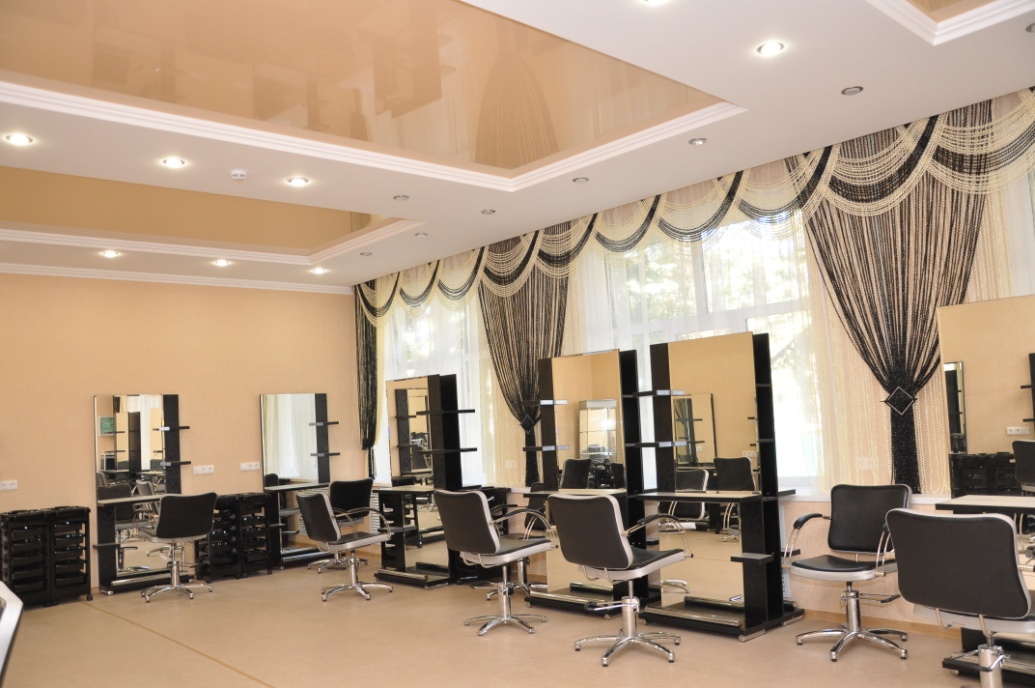 Лаборатория моделирования и художественного оформления прически, технологии парикмахерских услуг и постижерных работ.
Салон-парикмахерская
Ресурсный центр «Перспектива»
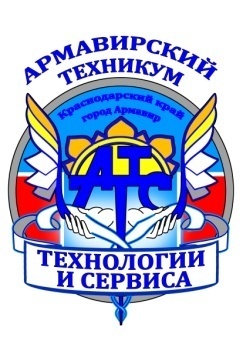 Материальная   база
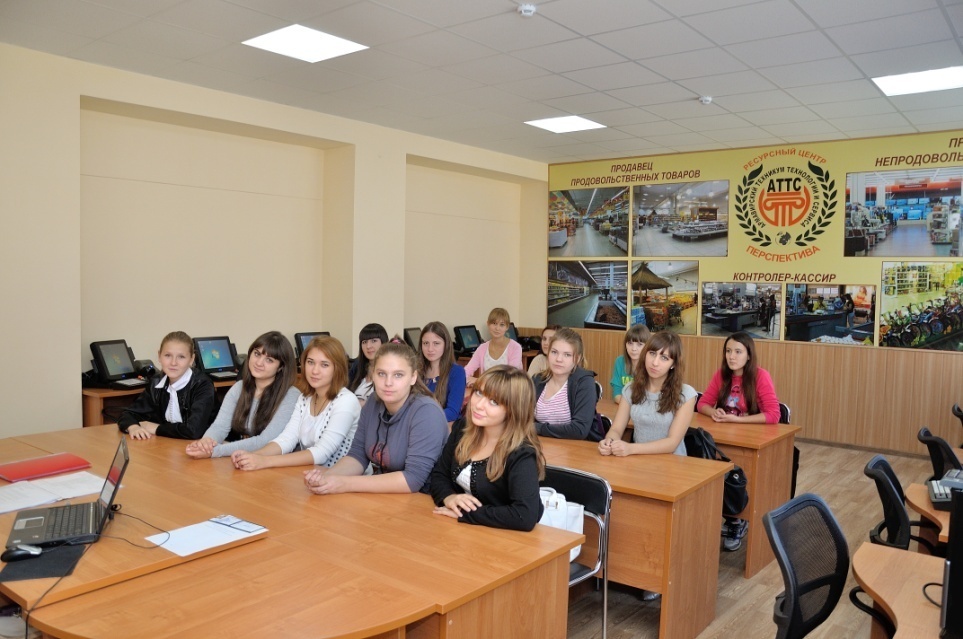 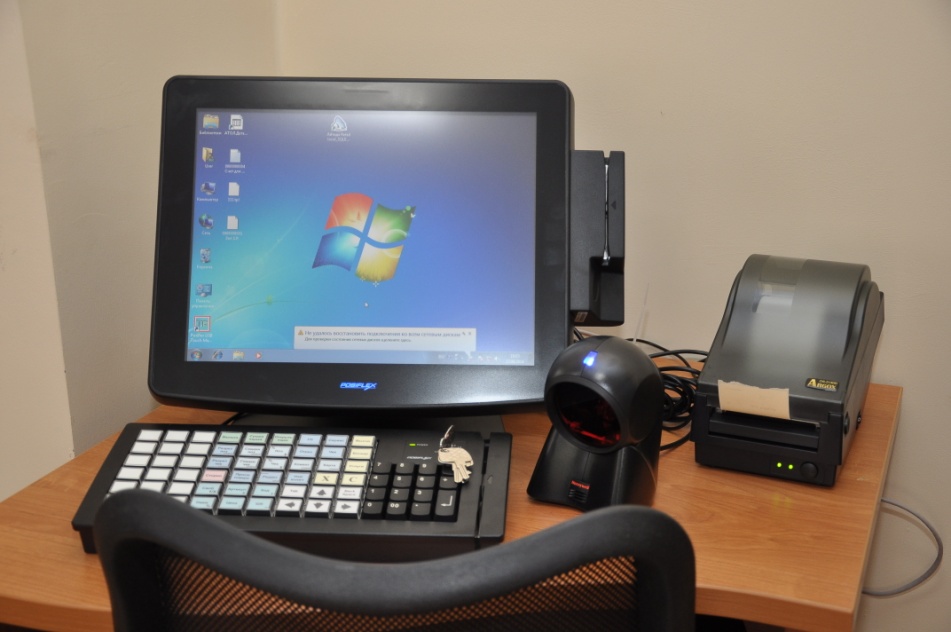 Лаборатория товароведения продовольственных товаров, технического оснащения и организации рабочего места , торгово-технического оборудования и бухгалтерского учета
Профессионально-квалификационная структура подготавливаемых кадров в РЦ
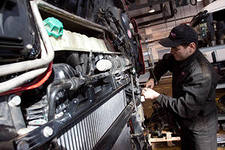 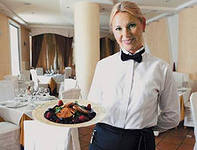 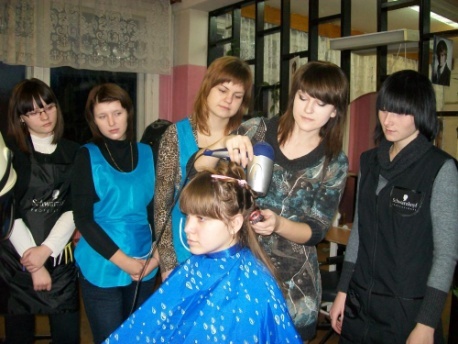 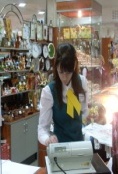 Благодарю за внимание!